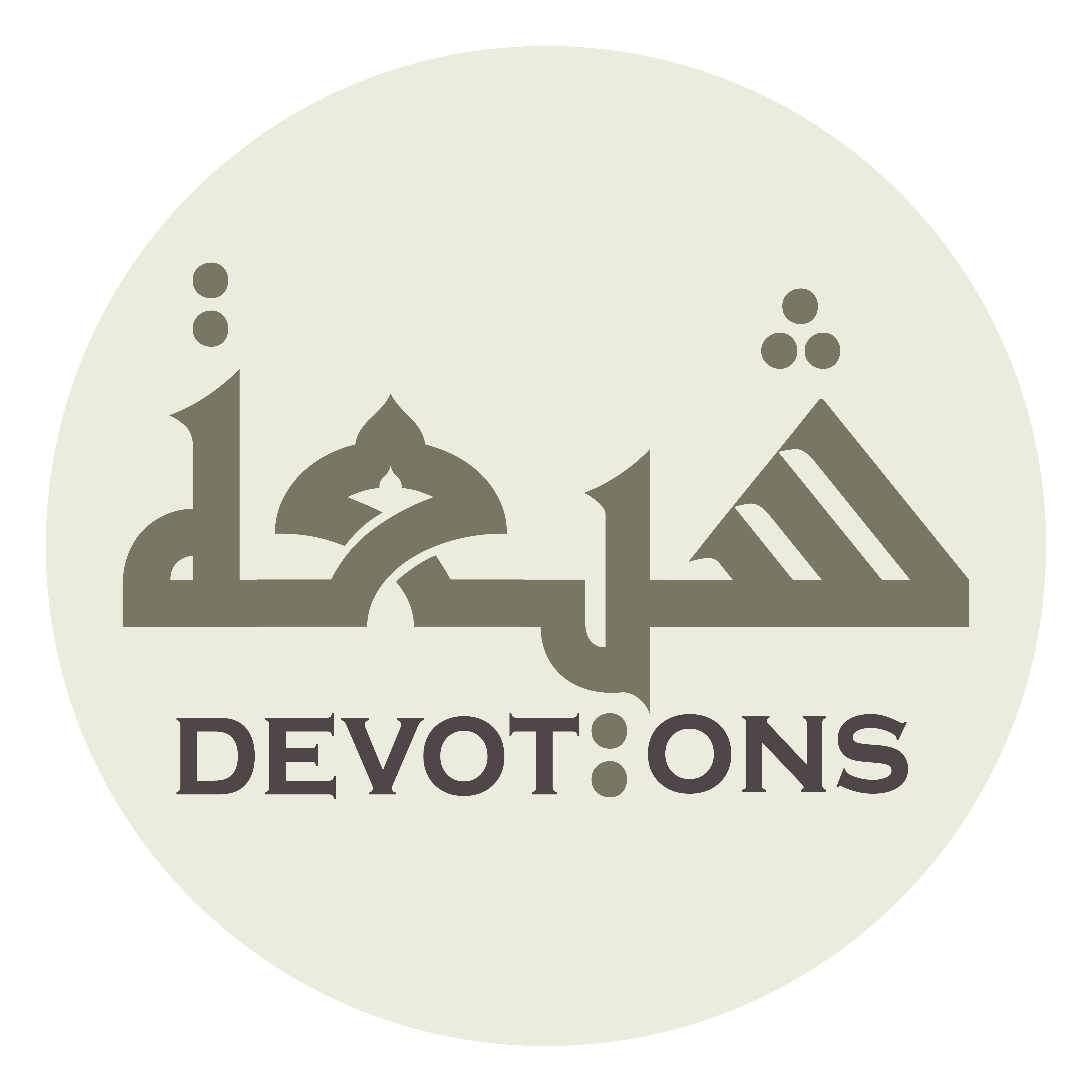 Dua for Sajdah ash-Shukr - 3
يَا رَبَّ الْأَرْبَابِ
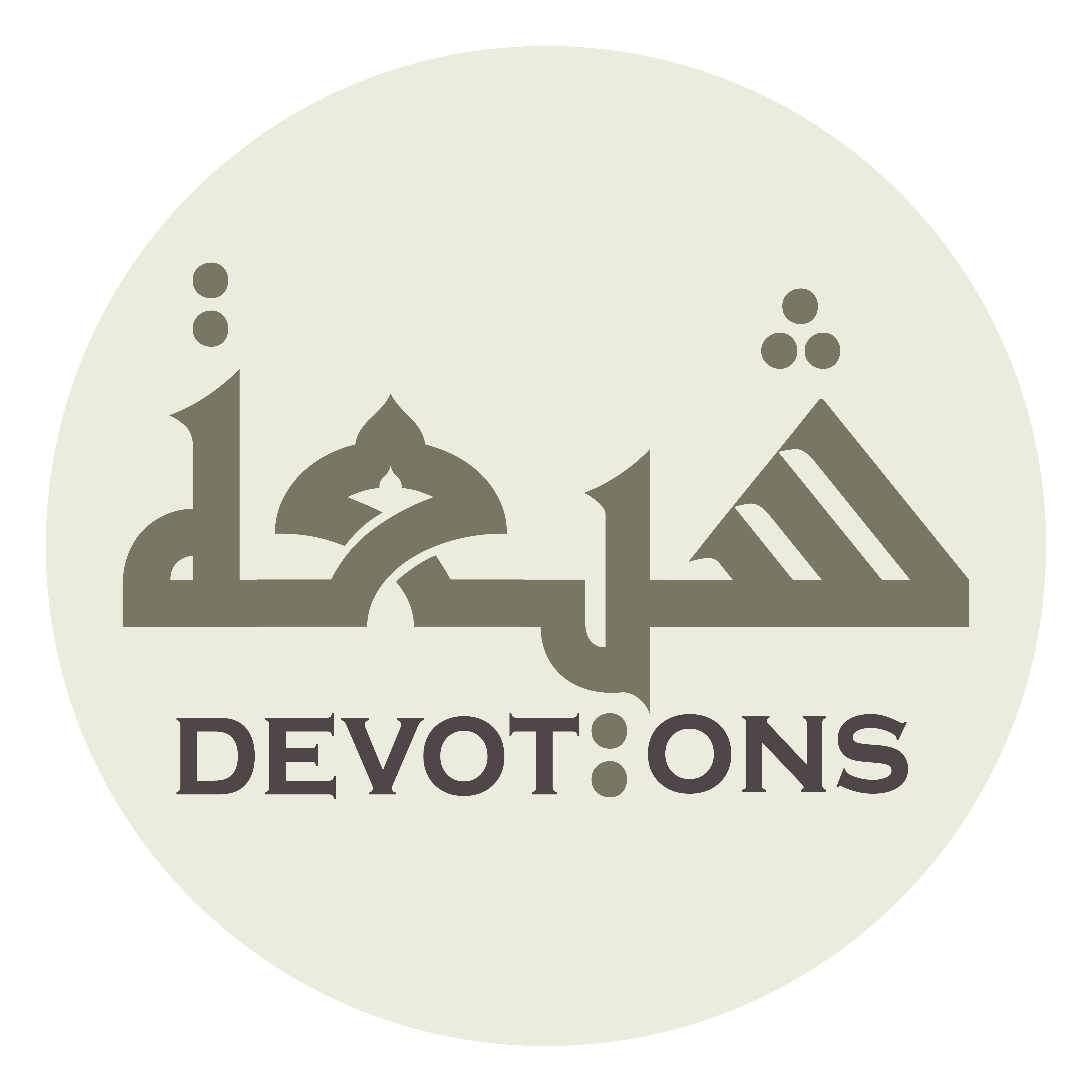 يَا رَبَّ الْأَرْبَابِ

yā rabbal ar-bāb

O Lord of all lords,
Dua for Sajdah ash-Shukr - 3
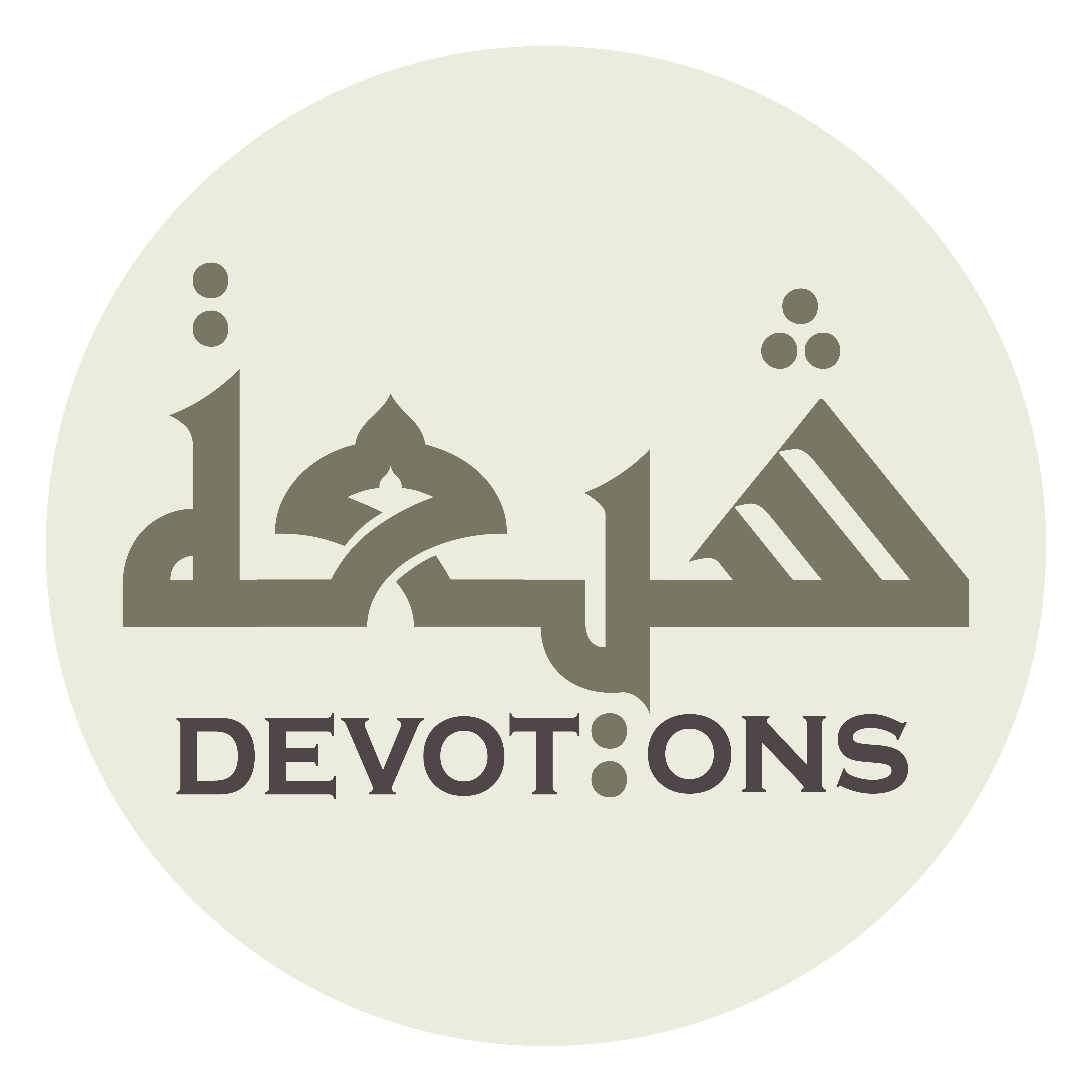 وَيَا مَلِكَ الْمُلُوْكِ

wayā malikal mulūk

O King of all kings,
Dua for Sajdah ash-Shukr - 3
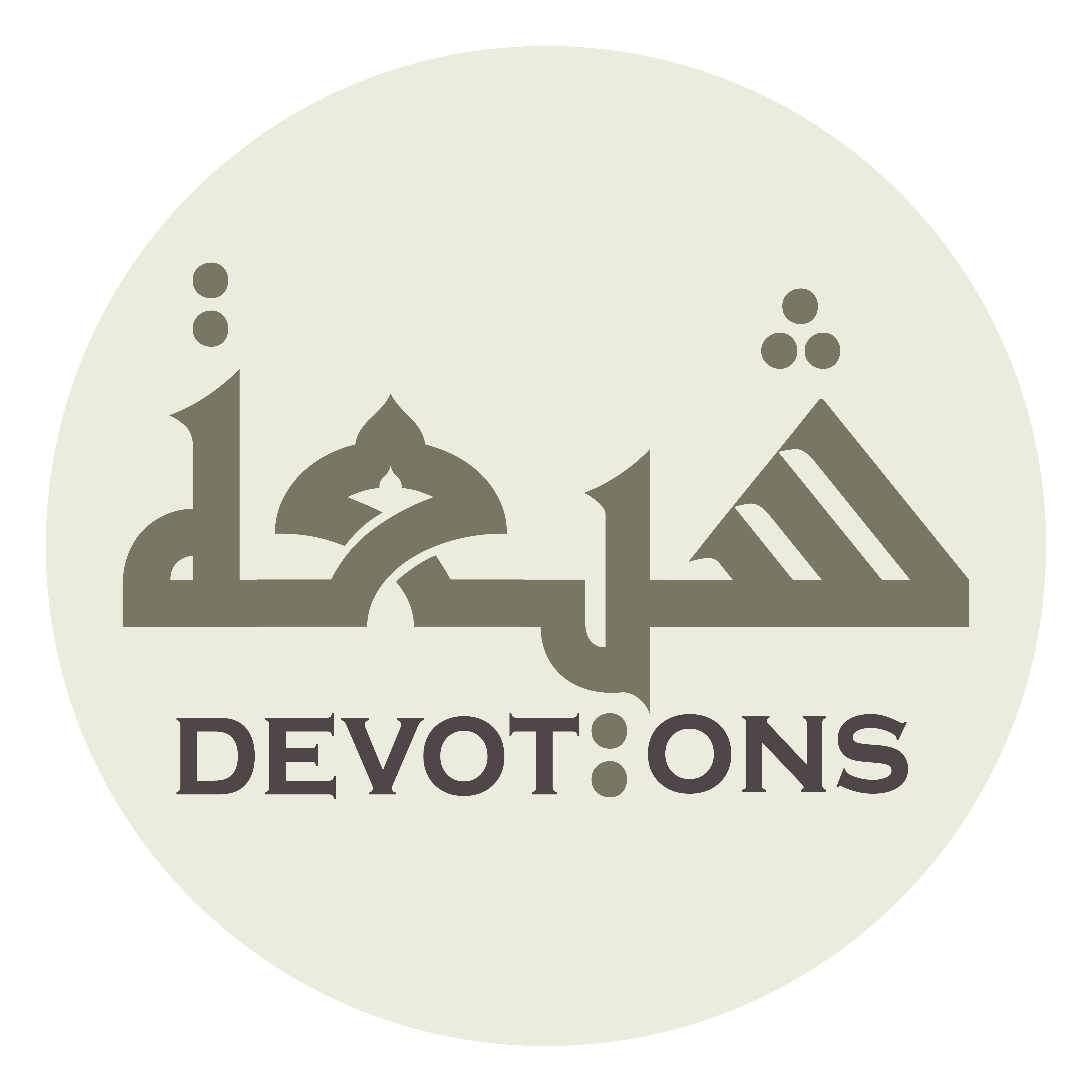 وَيَا سَيِّدَ السَّادَاتِ

wayā sayyidas sādāt

O master of all masters,
Dua for Sajdah ash-Shukr - 3
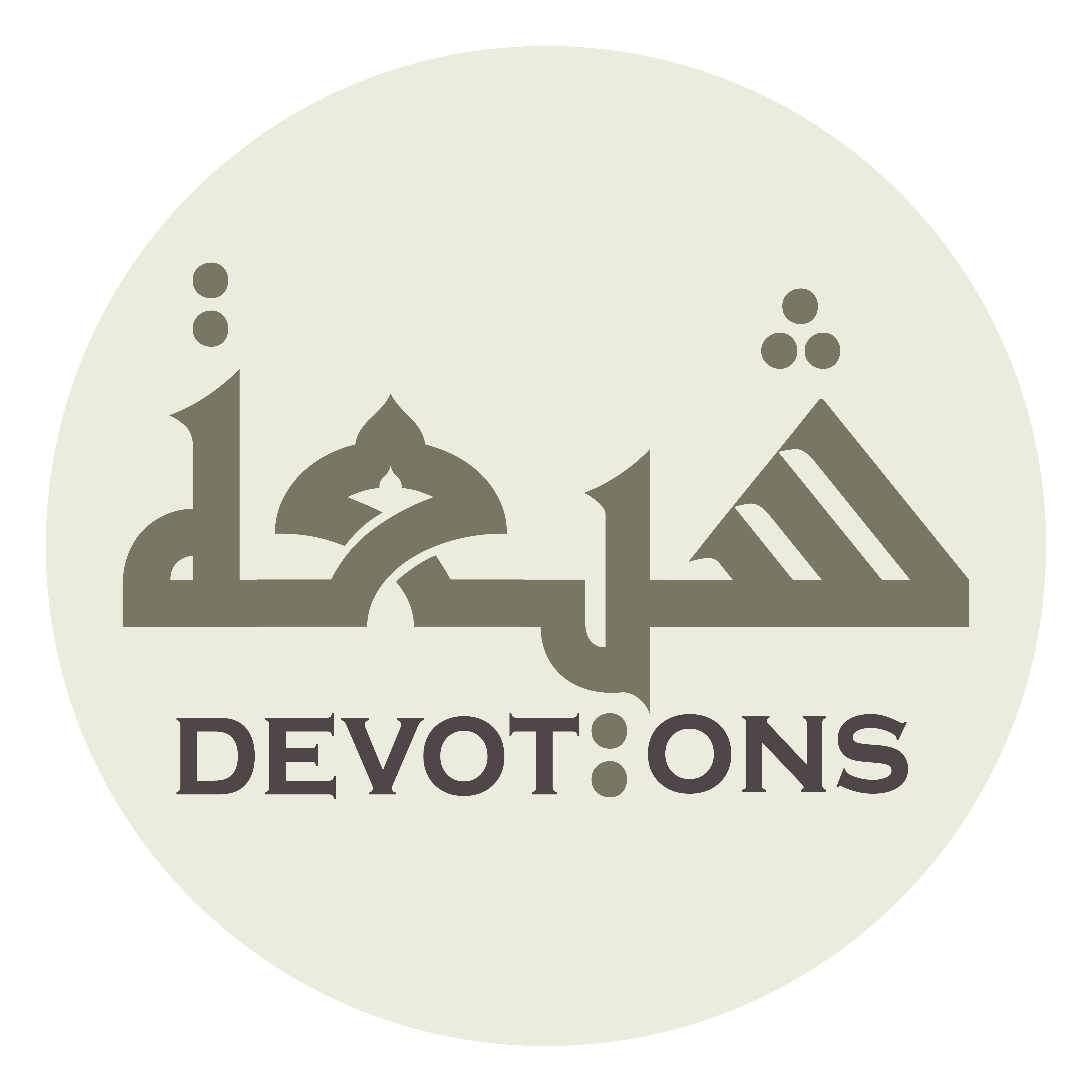 وَيَا جَبَّارَ الْجَبَابِرَةِ

wayā jabbāral jabābirah

O Omnipotent of all the omnipotent,
Dua for Sajdah ash-Shukr - 3
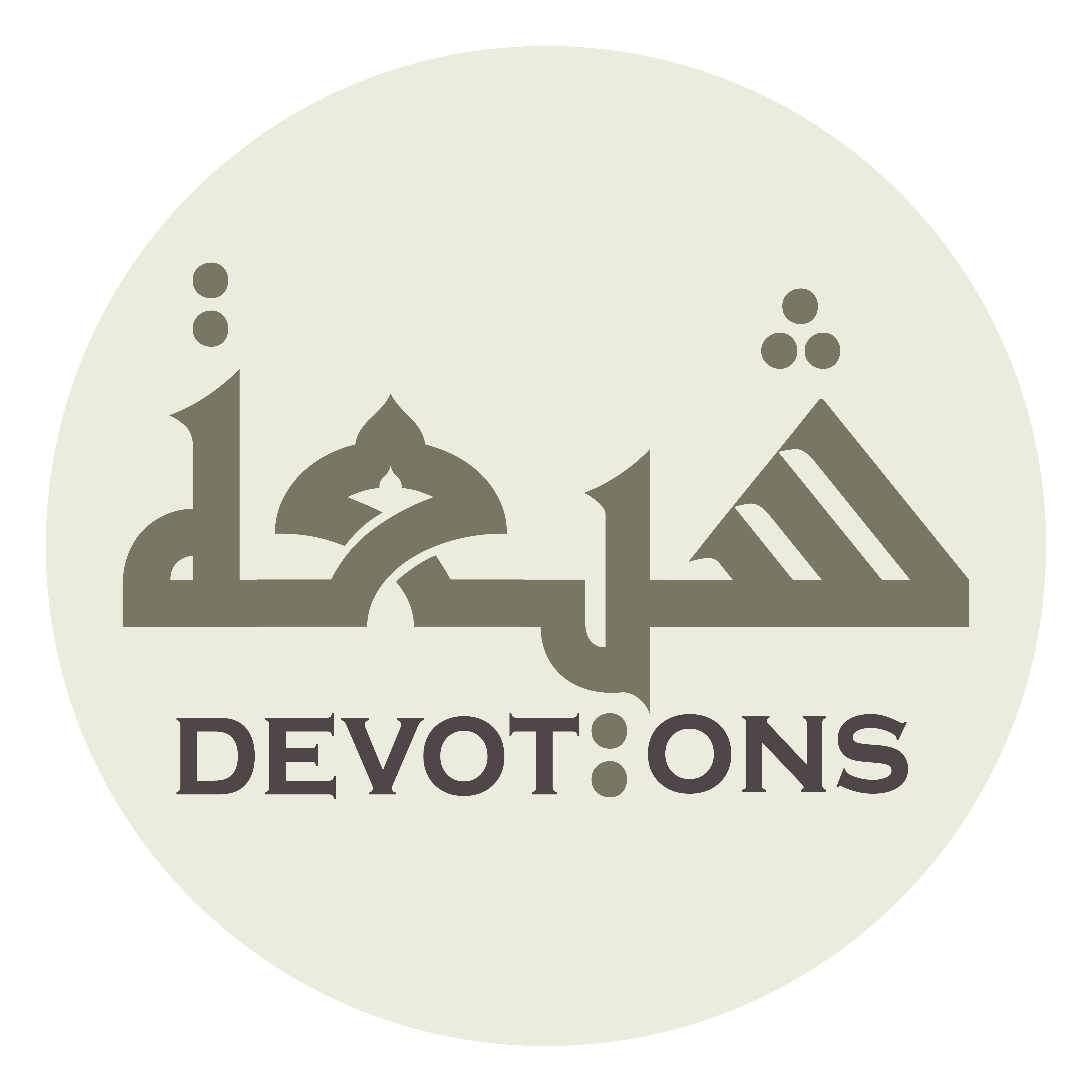 وَيَا إِلٰهَ الْآلِهَةِ

wayā ilāhal-ālihah

and O God of all gods,
Dua for Sajdah ash-Shukr - 3
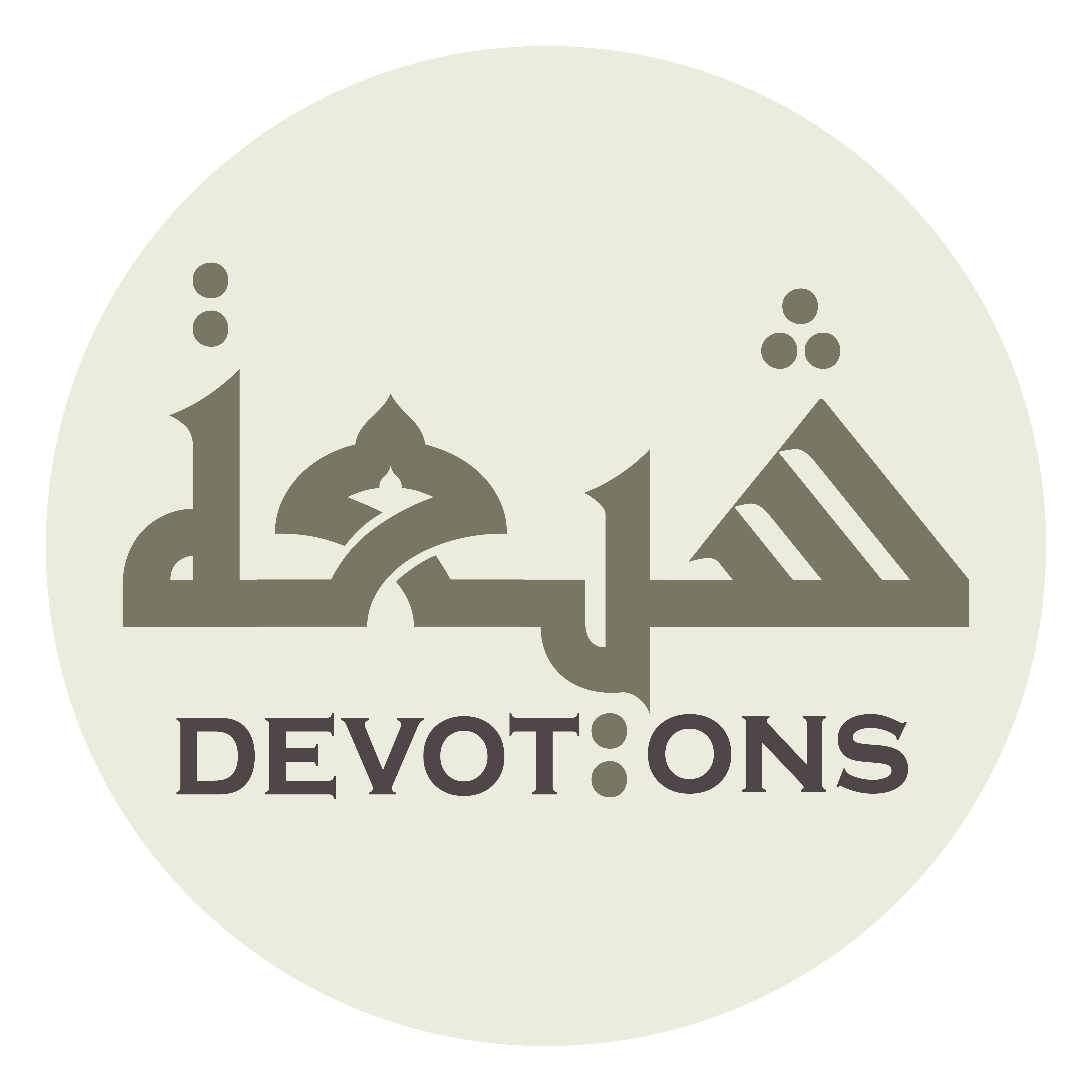 صَلِّ عَلَى مُحَمَّدٍ وَ آلِ مُحَمَّدٍ

ṣalli `alā muḥammadin wa āli muḥammad

(please) send blessings upon Muhammad and the Household of Muhammad…
Dua for Sajdah ash-Shukr - 3
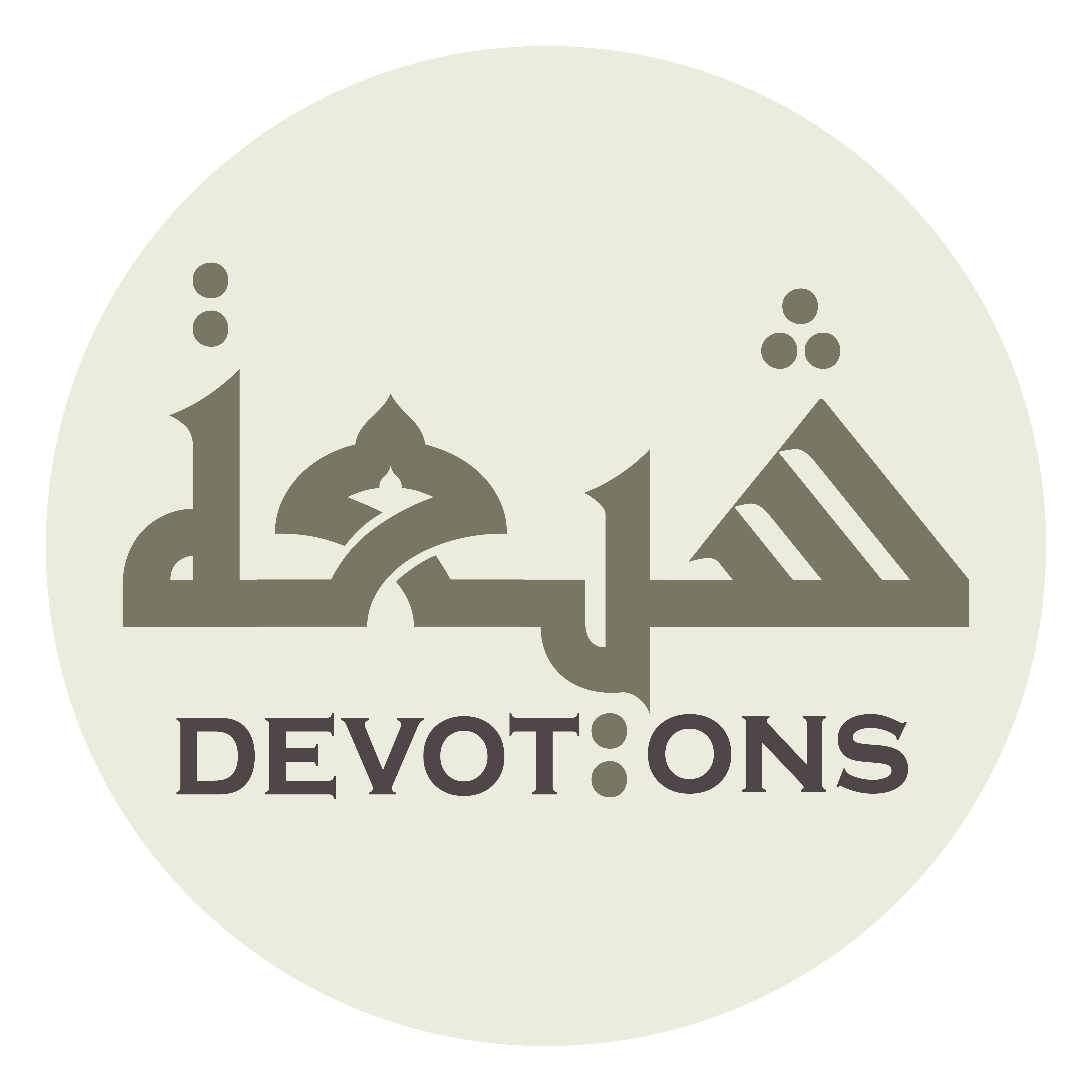 Hajaat
Dua for Sajdah ash-Shukr - 3
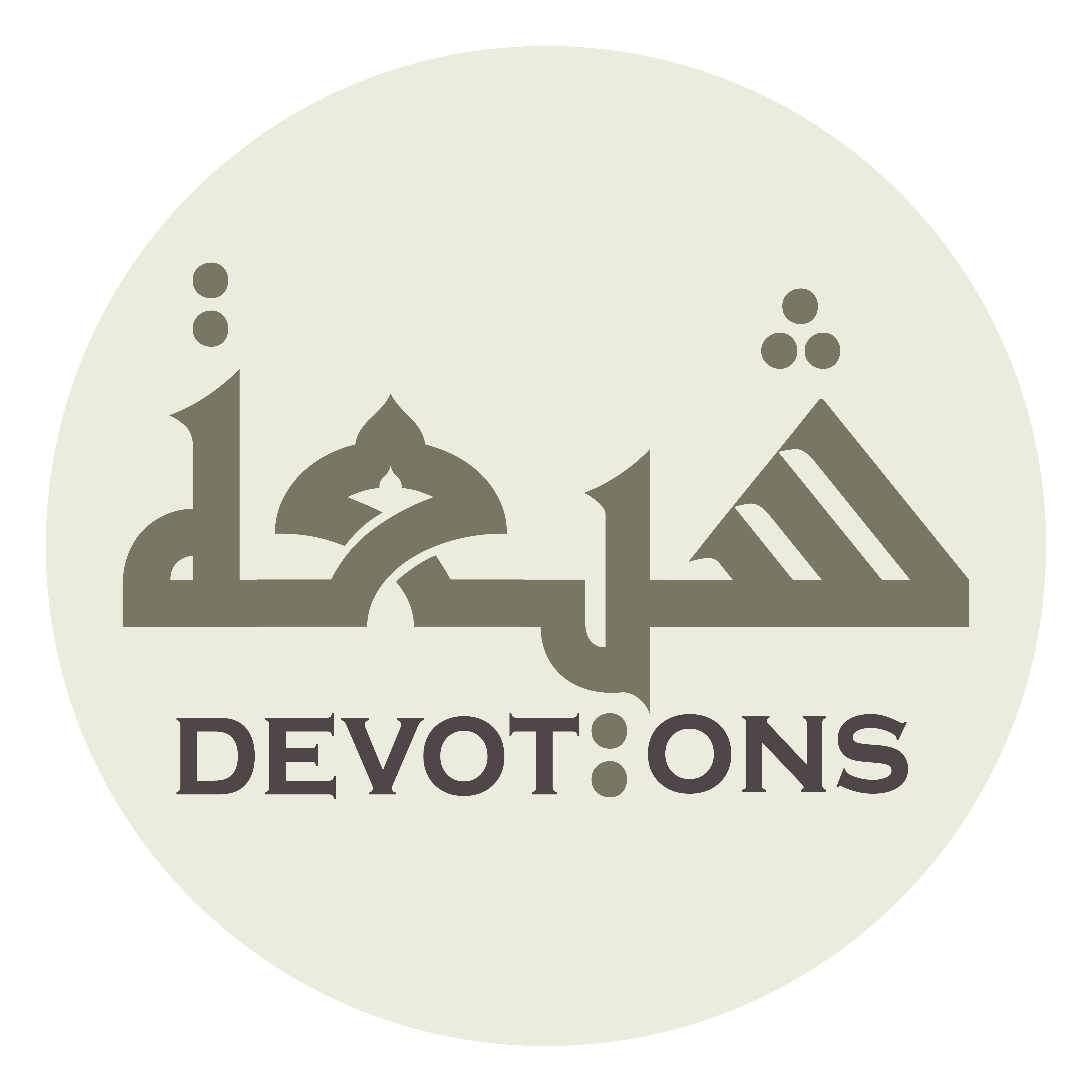 فَإِنِّيْ عَبْدُكَ نَاصِيَتِيْ فِيْ قَبْضَتِكَ

fa-innī `abduka nāṣiyatī fī qabḍatik

For I am Your servant and my forelock is in Your grasp.
Dua for Sajdah ash-Shukr - 3